خطة حل المسألة
حل مسألة أبسط
فكرة الدرس:
أحل المسائل باستعمال خطة
حل مسألة أبسط
سؤال 4 صفحة 128
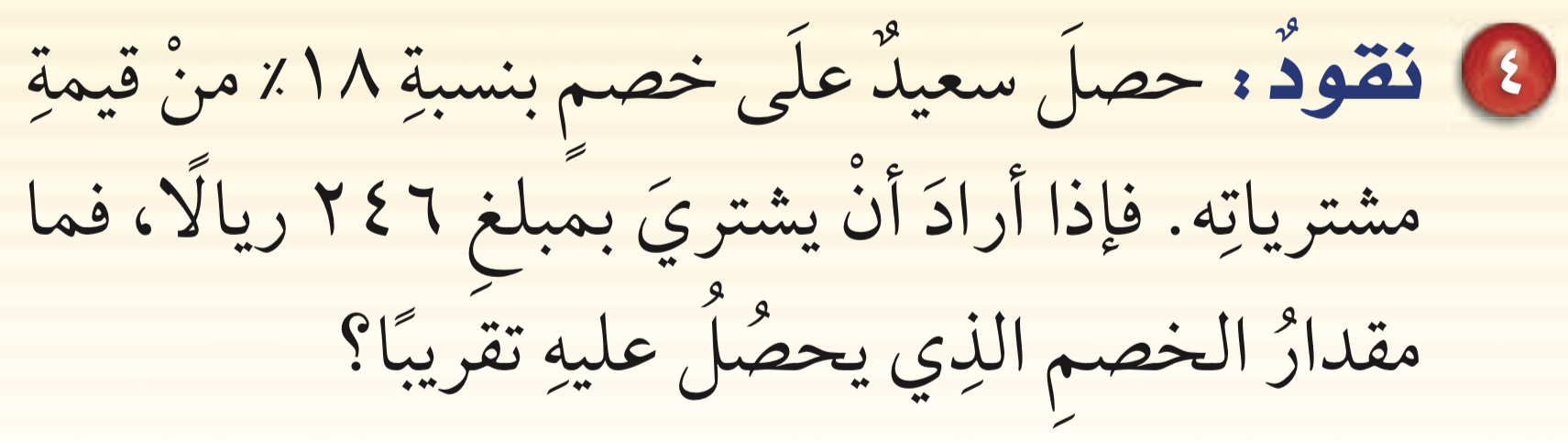 سؤال 5 صفحة 128
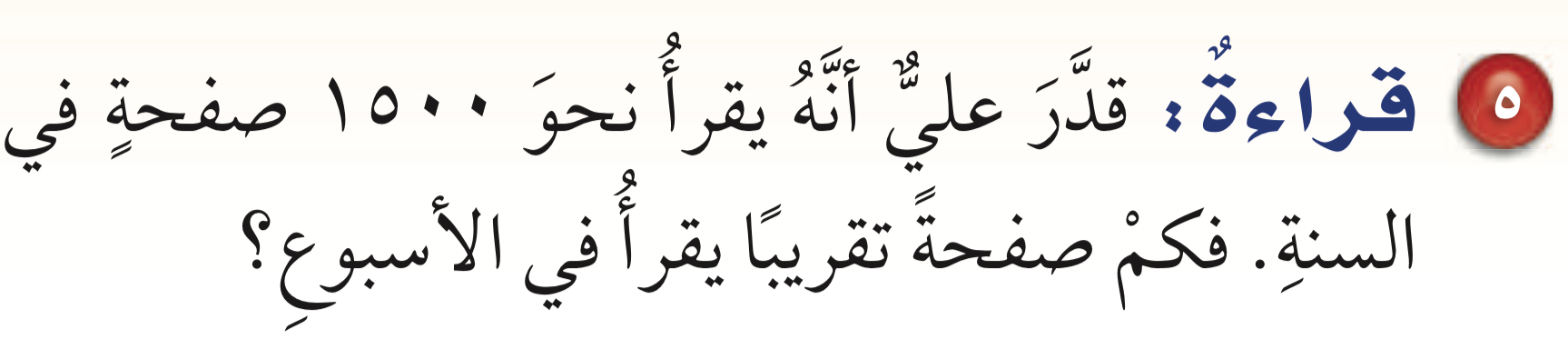 سؤال 6 صفحة 128
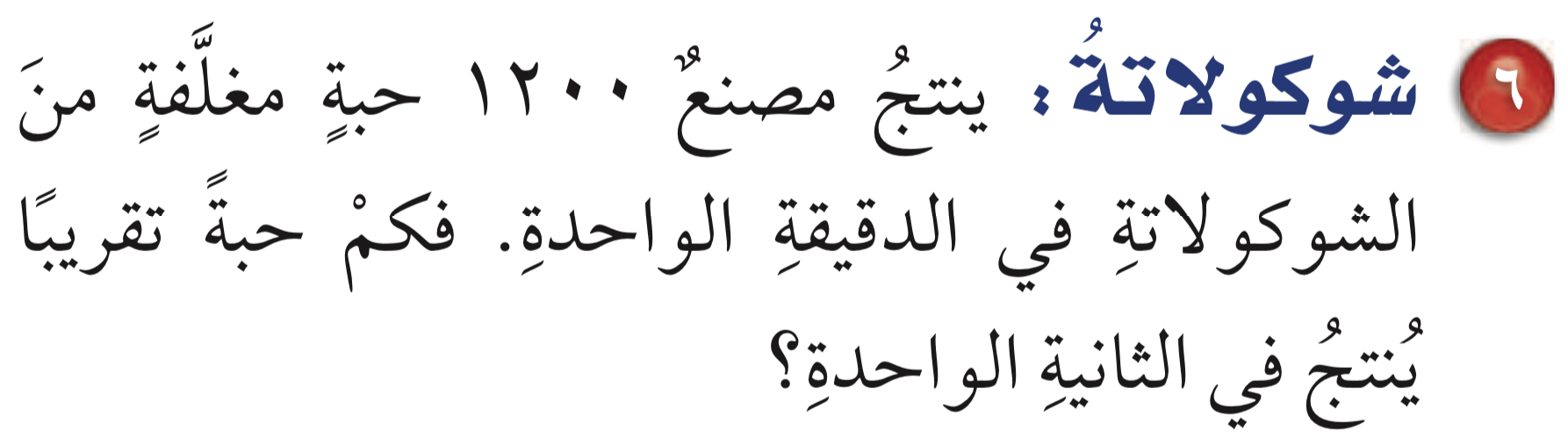 سؤال 12 صفحة 128
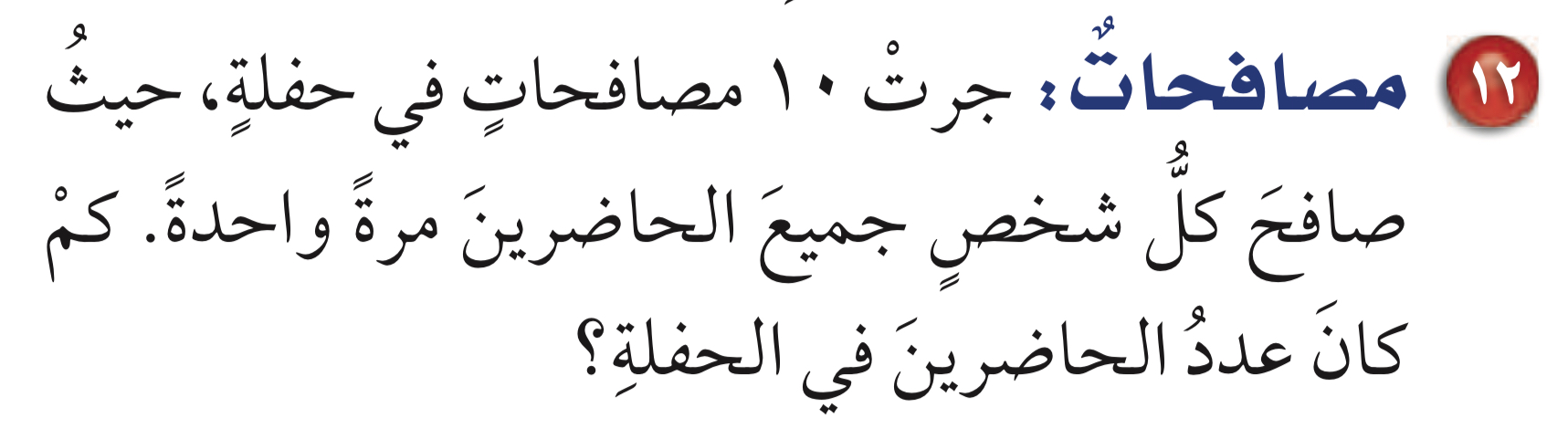 سؤال 15 صفحة 128
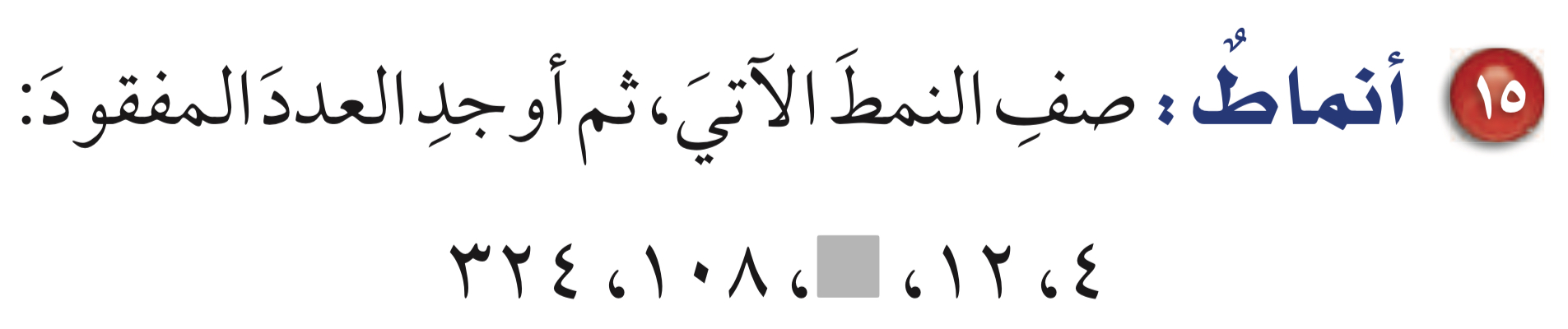 بطاقة المشاعر
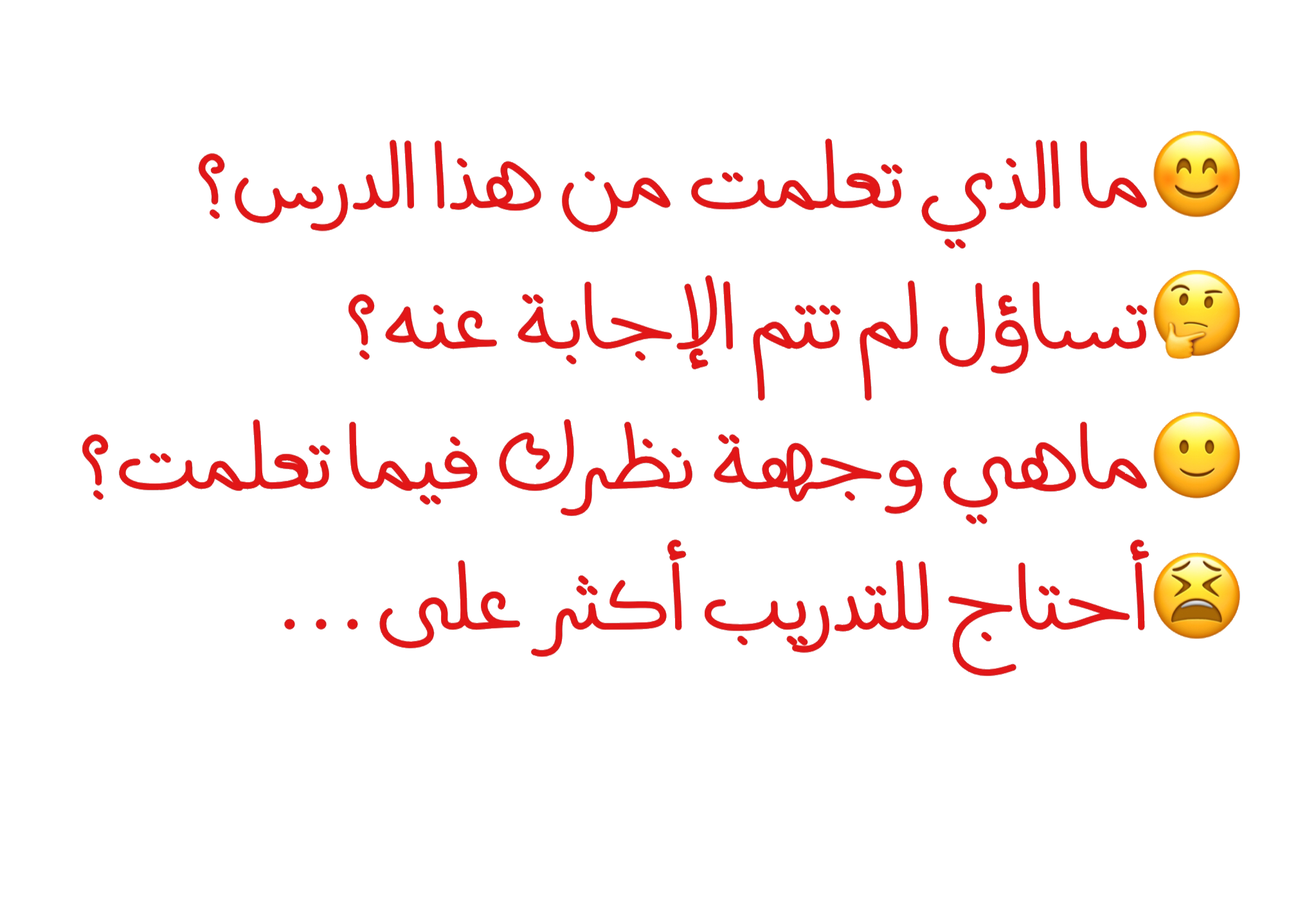 شكراً لكم
أ:عبير الغامدي